Mise en Scene
Sometimes written Mise-en-Scène
Mise en Scene
Mise en Scene
(pronounced meez ahn sen)

‘Mise en Scene’ is a French term that originates from the theatre.

It literally means everything that is ‘put into the scene’, ‘or the staging of a scene’.

Think about all the elements that have been placed in front of the camera.
Mise en Scene
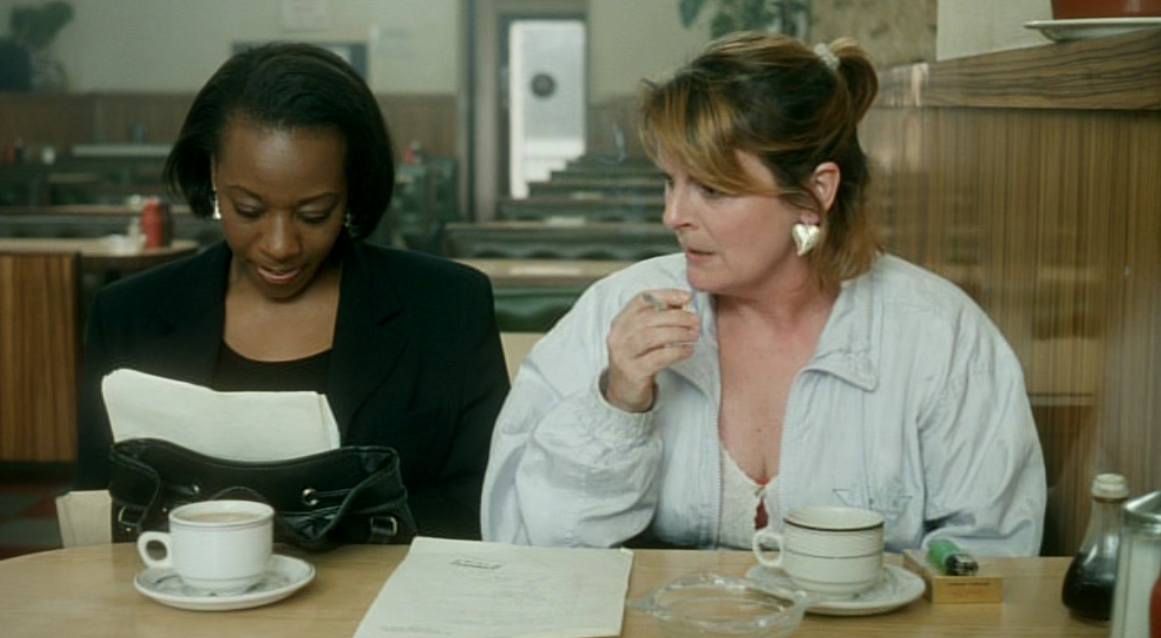 Think about all the planning that has gone
into the arrangement of this still image?
Settings/Location
Settings within a film can evoke many responses. 
They can mirror the emotions of a character, establish place and time, and offer information about themes within a film.
Settings/Location ‘The Graduate’ (Mike Nichols, 1967)
A Clockwork Orange – Dir. Stanley Kubrick (1971)
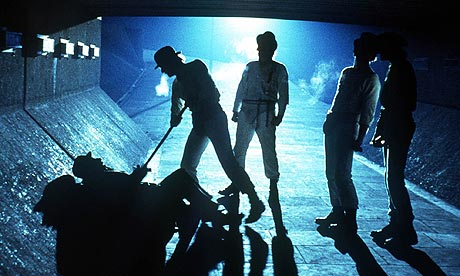 Location/Setting
Lighting & Colour
Costume & Make-up
Body Language
Props
Settings/Location
The setting of a scene is crucial to our understanding of time and place. We can locate ourselves in a certain place, town, country, planet or even galaxy.

Present day or historic
Urban or rural
Isolation or claustrophobic
Wealth or poverty (or class)
Settings/Location Once Upon a Time in America (Sergio Leone 1984)
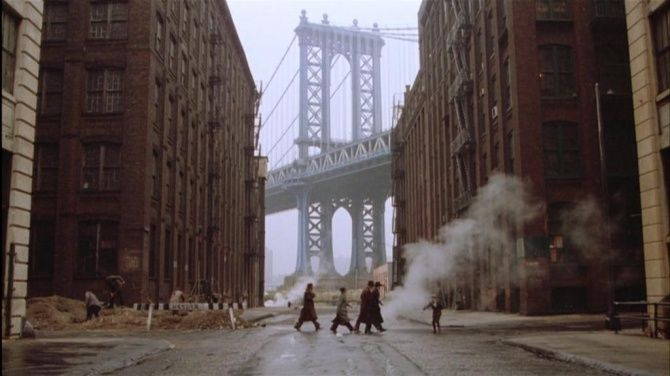 Settings/Location For Edward Scissorhands
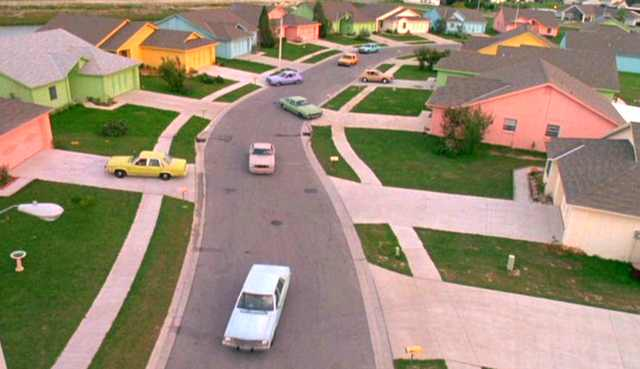 Decor
The way a set/location is decorated can also add meaning to an event, and can mirror a character’s psychological state.
DecorGood Will Hunting (Gus Van Sant, 1998)
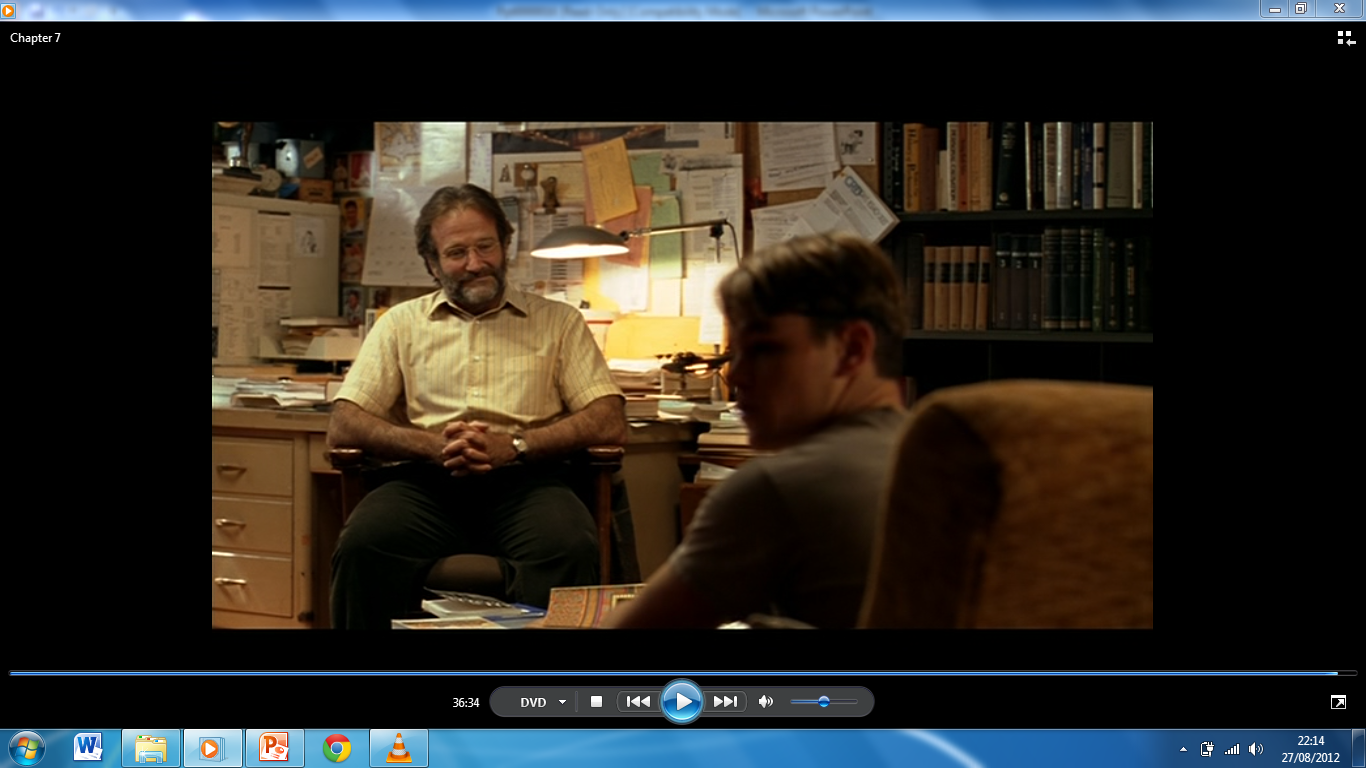 Lighting
Lighting is essential in conveying mood and atmosphere.

There are a variety of lighting styles used in cinematography:
Lighting
Key light- Usually brightest light

Back light- Lit behind characters

Filler Light- Helps to soften harsh shadows

Naturalist lighting- Location shooting using natural sunlight.

Lighting from different angles can produces a range of effects

Underlighting, Toplighting & Backlighting

.
Lighting Film Noir
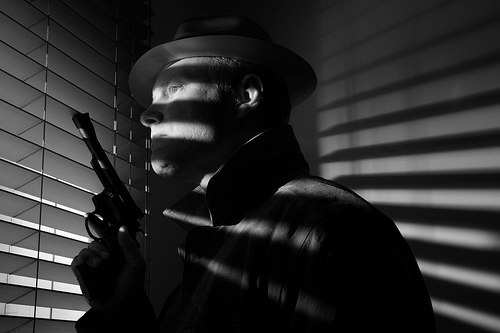 Props
Objects included in a scene are essential in the generation of meaning, historical period and character.

If a prop is regularly used or shown, it can become a symbolic motif. 

One way to identify the genre of a film is through props used.
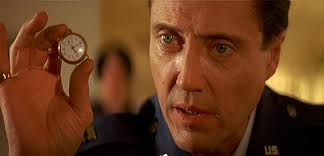 Props
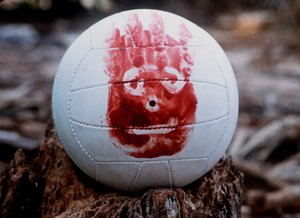 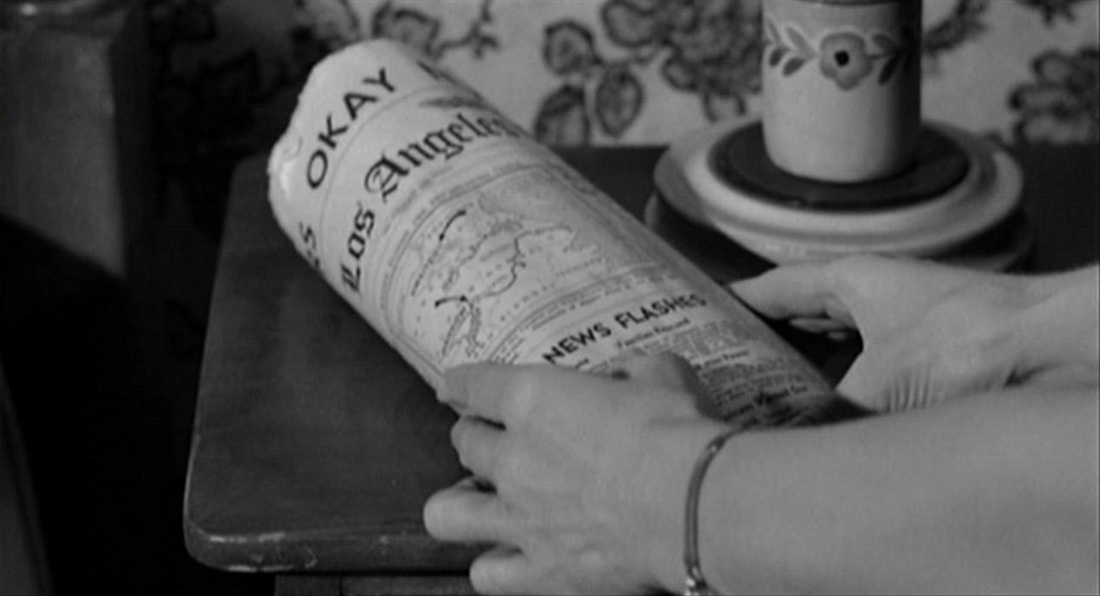 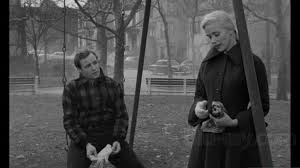 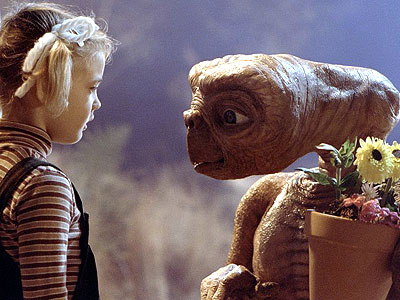 Props
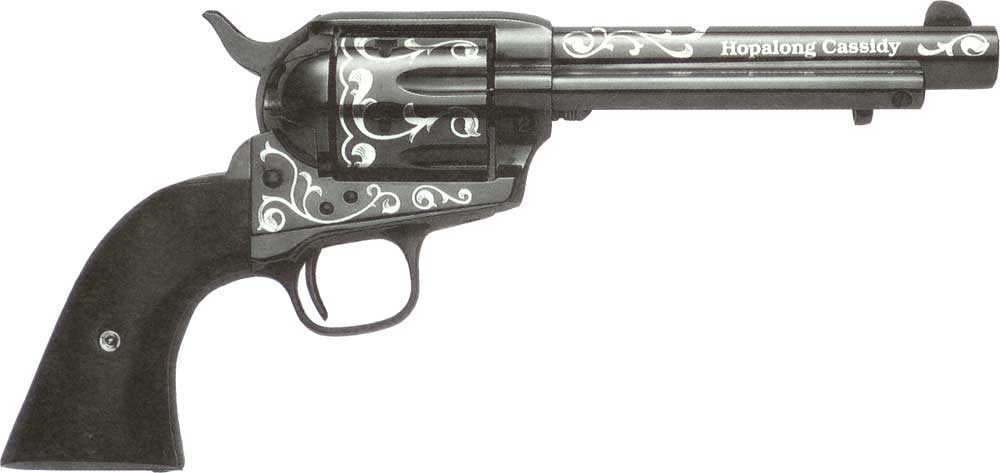 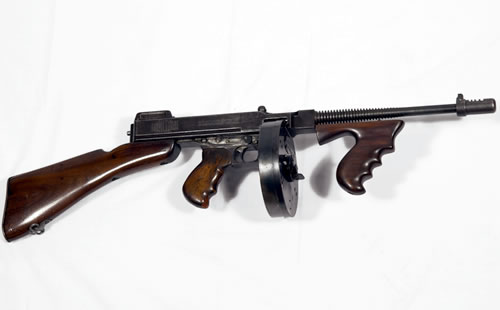 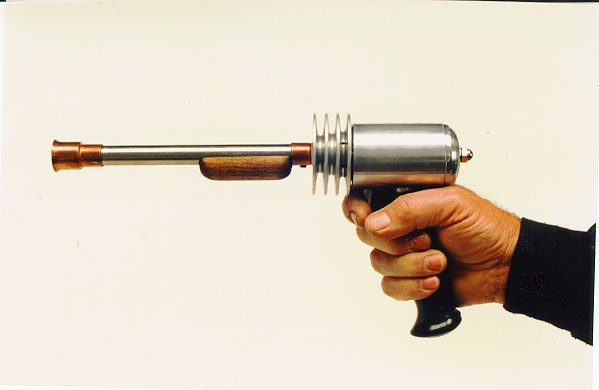 What type of films do these guns belong to?
Costume
Costumes are important in the creation of characters’ status, psyche, and historical time (setting).

A change in costume can signal a change in fortune, a change of heart or perhaps a political stance.
Costume School of Rock (Richard Linklater, 2002)
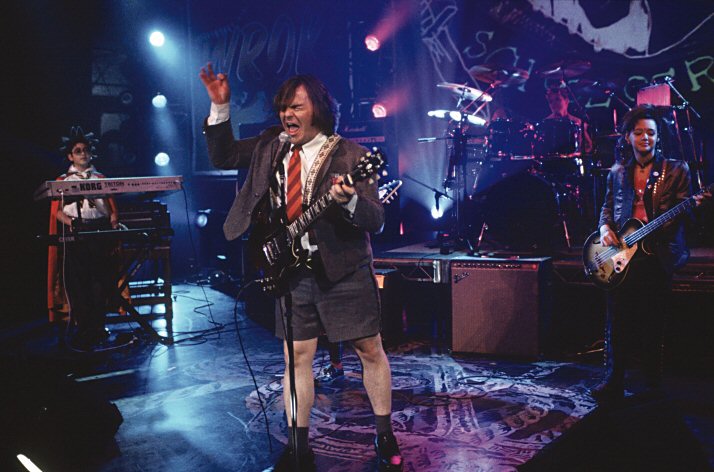 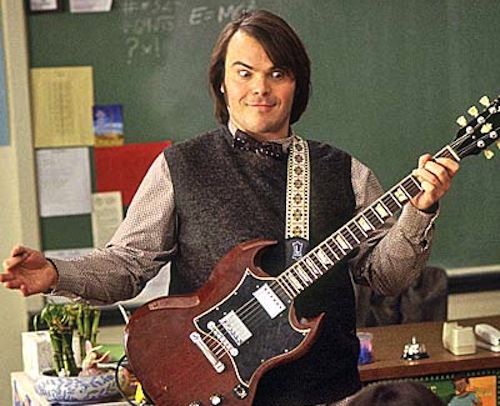 Intertextuality…
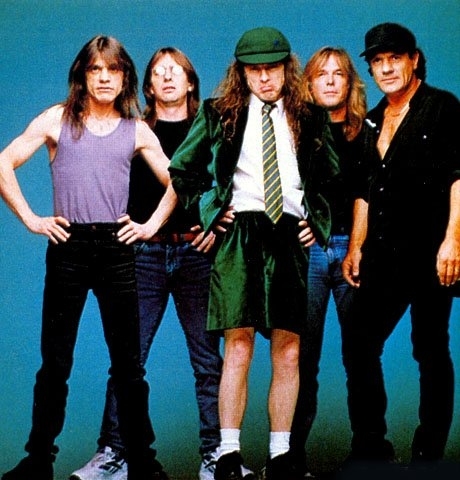 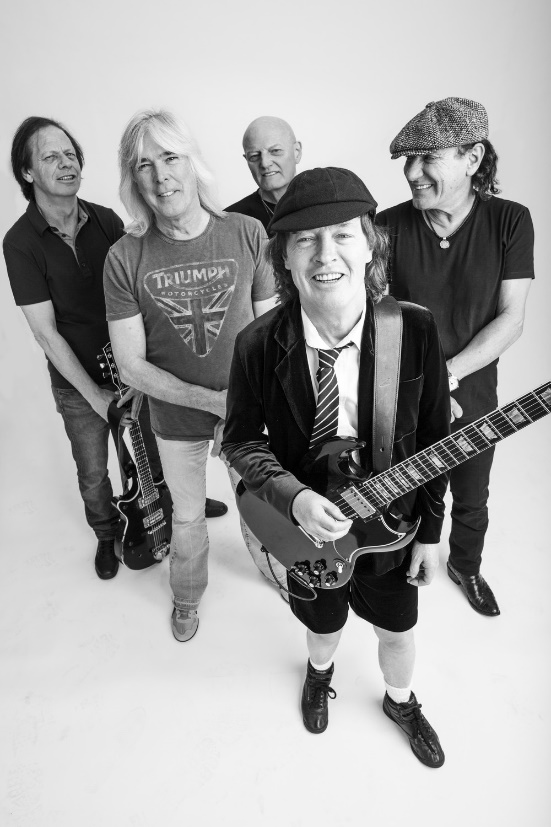 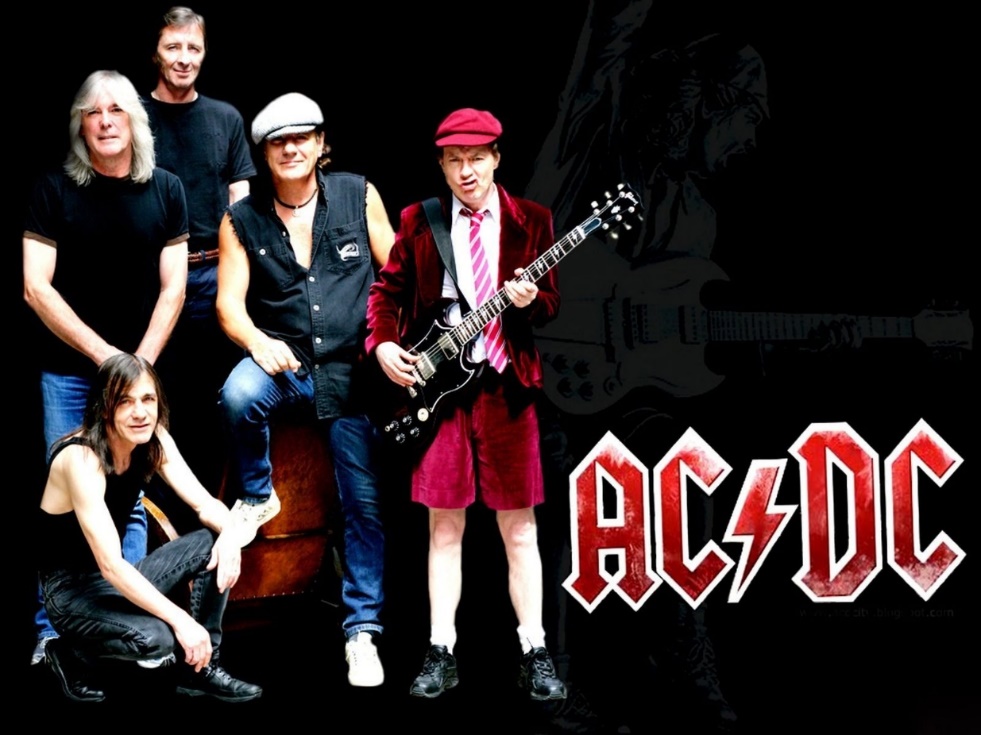 12 Years a Slave (2013)
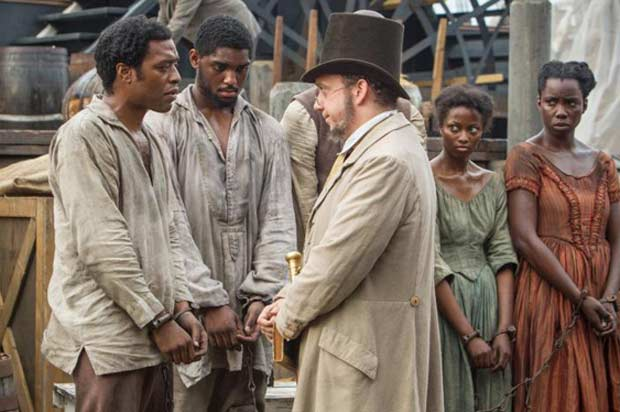 What can we say about: Setting/Location, Lighting & Colour, Costume & Make-Up, Body Language, Props?
Costume The Devil Wears Prada (David Frankel, 2006)
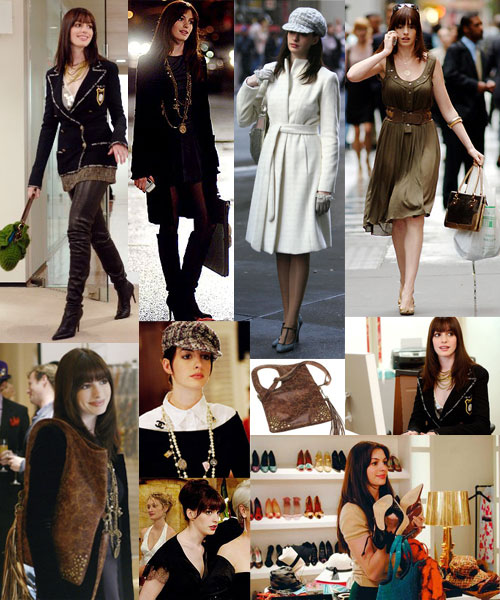 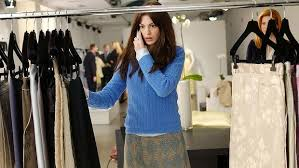 Make-up
Make-up is an essential tool for all actors, but can also be used to generate particular meanings. Prosthetics can vastly change the appearance of an actor.
Make Up
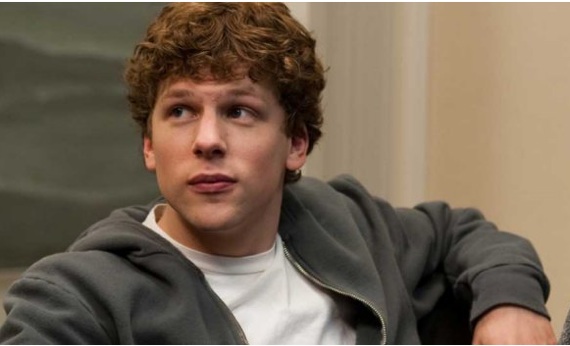 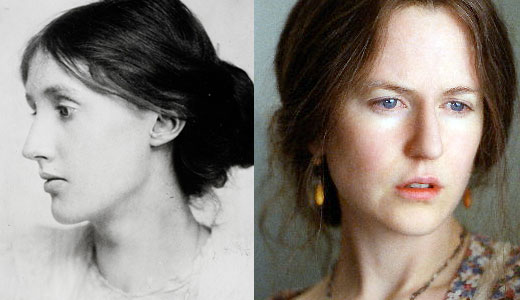 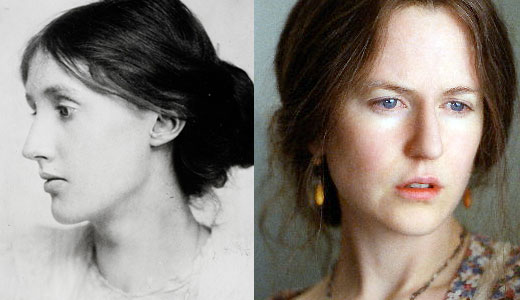 Make Up
Like most elements of filmmaking, what is not there, is sometimes of equal importance. The decision to use minimal / to no make up is a brave decision, which can add a sense of realism to a character or performance.
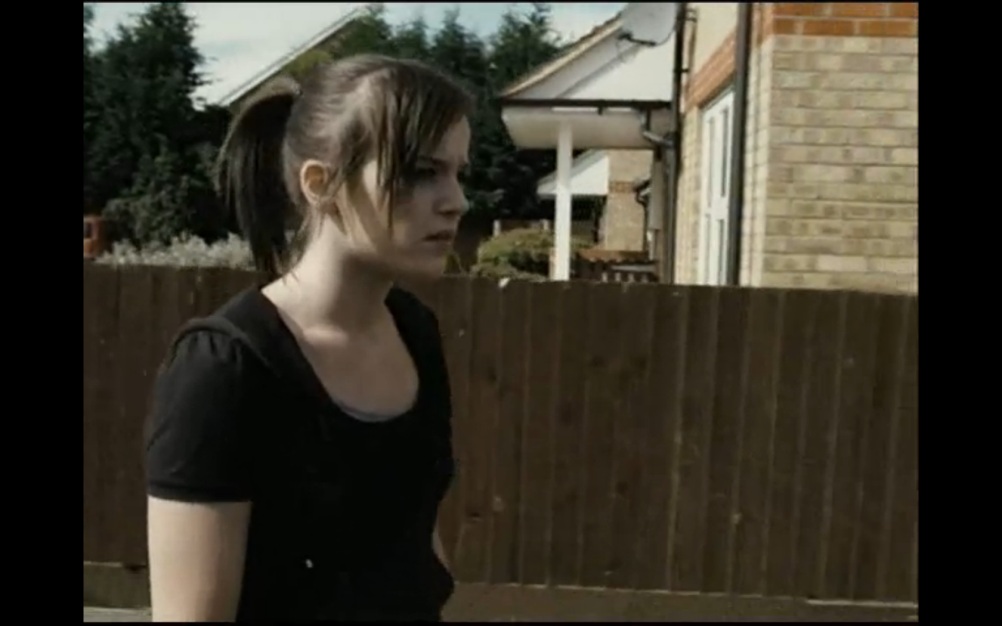 Performance
Performance (body language and movement) can transmit information about attitudes and feelings.

The way an actor walks, talks, sits, or stands can be symptomatic of his or her state of mind. A good performance can add additional meaning to the audience.
Moulin Rouge
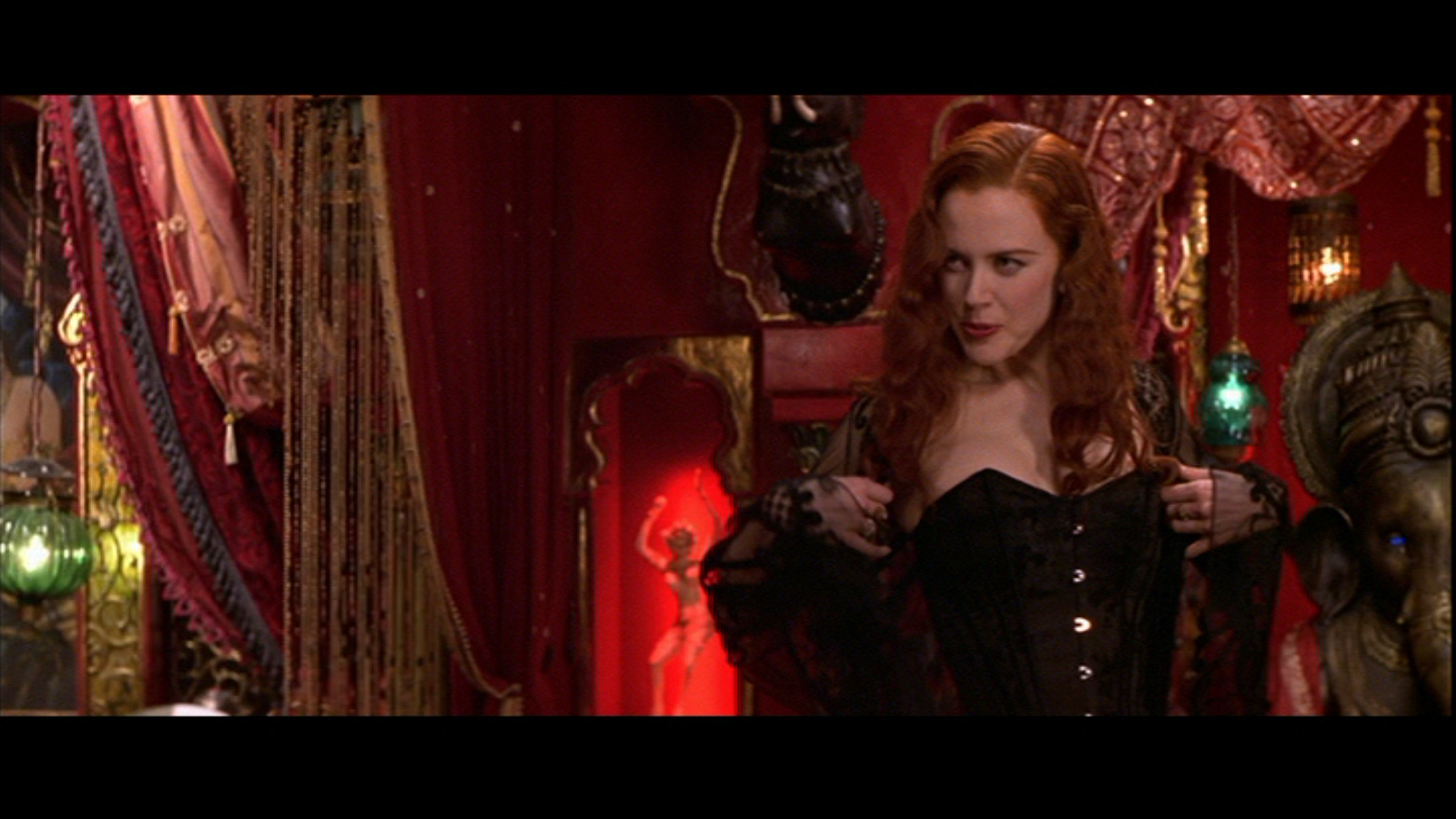 What can we say about: Setting/Location, Lighting & Colour, Costume & Make-Up, Body Language, Props?
Secrets & Lies, (Mike Leigh, 1996)
What can we say about: Setting/Decor, Lighting, Props, Costume, Make-Up and Performance?
As a reminder jot down in your key terms section in the back of your exercise books:
Mise en Scene (pronounced meez ahn sen)
Setting/location/Décor
Lighting
Props
Costume
Make-up
Performance (body language, movement)